Classes, copies, assignment and the destructor
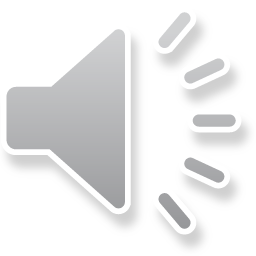 Outline
In this lesson, we will:
Review how C++ copies and assigns instances of classes by default
Describe the destructor of our array class
Describe how to implement a copy constructor
Describe how to implement the assignment operator
Give a brief introduction to the move constructor and move operator
Describe the indexing operator and assigning to our array class
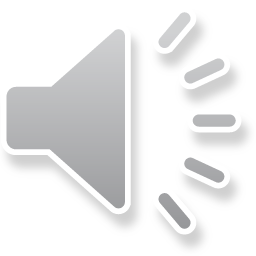 Quick review
Consider this class:
// Member function definitions
Pair::Pair( int const new_first,
            int const new_second ):
first_{ new_first},
second_{ new_second } {
    // Empty constructor
}

// Function declarations
std::ostream &operator<<(
    std::ostream &out, Pair const &p ) {
    out << "(" << p.first_
        << "," << p.second_ << ")";

    return out;
}
#include <iostream>
// Class declaration
class Pair;

// Function declarations
std::ostream &operator<<(
    std::ostream &out, Pair const &p );

// Class definition
class Pair {
    public:
        Pair( int const new_first,
              int const new_second );
    private:
        int first_;
        int second_;

    friend std::ostream &operator<<(        std::ostream &out, Pair const &p );
};
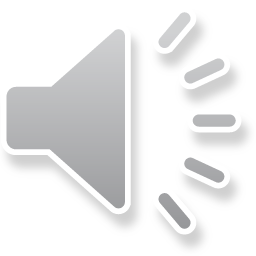 Quick review
Now, consider this program:
int main() {
    Pair p1{ 0, 1 };
    Pair p2{ 2, 3 };
    Pair p3{ p1 }; // member variables of p1 copied
    std::cout << p3 << std::endl;
    p3 = p2;       // member variables of p2 assigned
    std::cout << p3 << std::endl; 
    p3 = f( p3 );  // member variables of returned object assigned
    std::cout << p3 << std::endl;

    return 0;
}
Pair f( Pair p ) {
    std::cout << p << std::endl;
    return Pair{ 4, 5 };
}
Output:
   (0,1)
   (2,3)
   (2,3)
   (4,5)
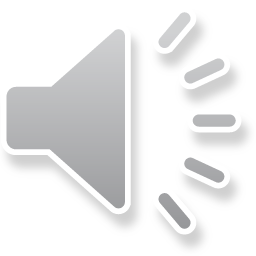 Dynamic memory allocation
Let us look again at encapsulating the Array class
	class Array {
	    public:

	    private:
	        std::size_t capacity_;
	        double     *array_;
	};
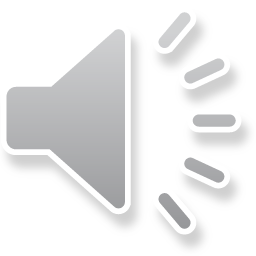 Dynamic memory allocation
We will need a constructor that allocates memory:
class Array {
    public:
        Array( std::size_t const new_capacity,
               double      const value = 0.0 );

        std::size_t capacity() const;

    private:
        std::size_t capacity_;
        double     *array_;
};
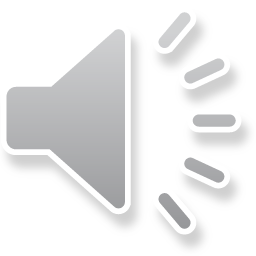 Dynamic memory allocation
We will need a constructor that allocates memory:
Array::Array( std::size_t const new_capacity,
              double      const value ):
capacity_{ new_capacity },
array_{ new double[capacity()] } {
    for ( std::size_t k{0}; k < capacity(); ++k ) {
        array_[k] = value;
    }
}

std::size_t Array::capacity() const {
    return capacity_;}
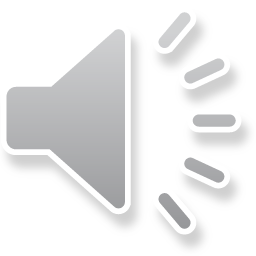 Dynamic memory allocation
Now, consider this program:
int main() {
    Array data{ 10 };

    return 0;}

As this program executes:
The compiler allocates 16 bytes for both member variables
The constructor initializes data.array_ with the address of dynamically allocated memory returned by new
When the function exits, the 16 bytes are reclaimed
Unfortunately, the memory is still allocated
Fortunately, the program ends,      so the operating system takes back all the memory anyway…
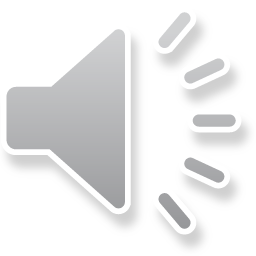 Dynamic memory allocation
However, suppose this happened in a function call
We’d have a definite memory leak every time the function is called

The destructor is a function that is scheduled to run by the compiler whenever a local variable or parameter-passed-by-value goes out of scope
If there is no destructor defined, nothing happens
The destructor, however, is a piece of code that can be used,      for example, to clean up any dynamically allocated memory
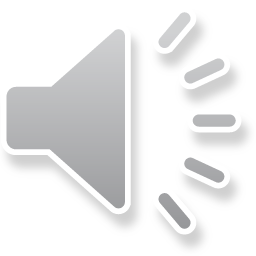 Dynamic memory allocation
The destructor has an interesting name…
class Array {
    public:
        Array( std::size_t const new_capacity,
               double      const default = 0.0 );
       ~Array();

        // Member functions...
    private:
        // Private member variables...
};
Recall that ~ is the bitwise unary complement operator
Thus, the destructor is “not” the constructor
There is only one, and it takes no arguments, ever
It is never explicitly called: the compiler schedules the calls
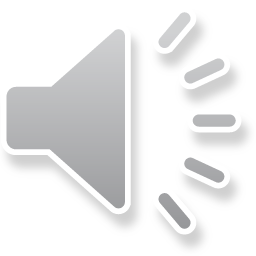 Dynamic memory allocation
Our destructor will do exactly what our previous clean-up function did for the array class:
Array::~Array() {
   delete[] array_;
   capacity_ = 0;
   array_    = nullptr;
}
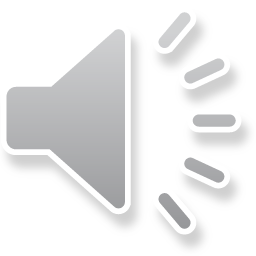 Dynamic memory allocation
In our example,
	   the destructor is called as the local variable goes out of scope
int main() {
    Array data{ 10 };

    return 0;}
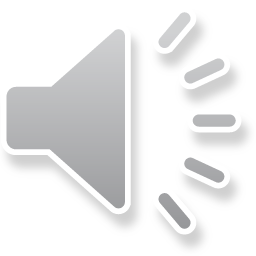 Default copying of objects
Now, suppose we create a new array
int main() {
    Array data{ 13 };
    Array copy{ data };
    std::cout << data.capacity() << std::endl;
    std::cout << copy.capacity() << std::endl;
    return 0;}
If you initialize one instance of a class with another,	the default behavior is to copy over all member variables
This was ideal behavior for our other classes
Unfortunately, it doesn’t work with dynamically allocated memory
If we run the above program, the error on Linux is
		Aborted (core dump)
What went wrong?
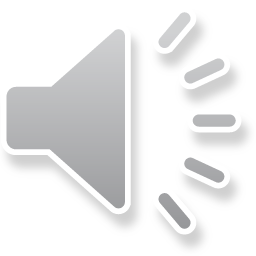 Default copying of objects
So, what went wrong?
int main() {
    Array data{ 13 };
    Array copy{ data };
    std::cout << data.capacity() << std::endl;
    std::cout << copy.capacity() << std::endl;
    return 0;}
When both data and copy go out of scope,	the compiler schedule a call to the destructor for each
Both store the same dynamically allocated address
Whichever one is scheduled to be destroyed first,		it deletes that memory
Whichever is scheduled second, also tries to delete that memory
The operating system doesn’t like such shenanigans…
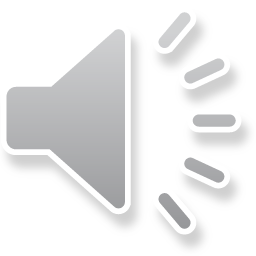 Default assignment of objects
How about the following?
int main() {
    Array data{ 13 };
    Array more_data{ 17 };
    more_data = data;
    std::cout << data.capacity()      << std::endl;
    std::cout << more_data.capacity() << std::endl;
    return 0;}
If you assign to one instance of a class the value of a another,	the default behavior is to copy over all member variables
This, too, is ideal behavior for previous classes
Unfortunately, this, too, doesn’t work with dynamic memory
If we run the previous program, the error on Linux is
		Aborted (core dump)
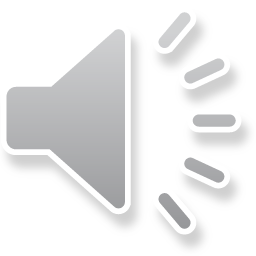 Default assignment of objects
So, what went wrong?
int main() {
    Array data{ 13 };
    Array more_data{ 17 };
    more_data = data;
    std::cout << data.capacity()      << std::endl;
    std::cout << more_data.capacity() << std::endl;
    return 0;}
During the assignment, the address is overwritten
A memory leak: we have lost the address of the array of capacity 17

Additionally, when both data and more_data go out of scope,	we have the same problem we had before with the copy
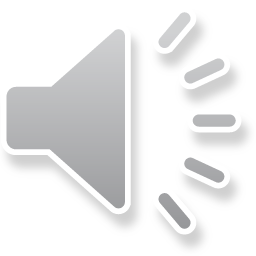 Copying and assigning
We need a mechanism to either:
Prevent the user from copying or assigning our array
All the author of program to describe how an array should be copied or assigned

Fortunately, C++ does allow for both:
// Copy constructor and move constructor
Array( Array const  &original );
Array( Array       &&original );

// Assignment operator and move operator
Array &operator=( Array const  &rhs );
Array &operator=( Array       &&rhs );
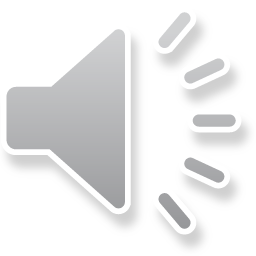 Copying and assigning
For example,
Array make_array( std::size_t const capacity ) {
    Array local_array{ capacity };
    return local_array;
}

int main() {
    Array data{ 13 };
    Array copy{ data };     // Copy constructor called
    Array answer{ 42 };
    data = answer;          // Assignment operator called

    Array result{ make_array{ 91 } }; // Copy constructor called
    copy = make_array{ 150 };         // Assignment operator called

    return 0;
}
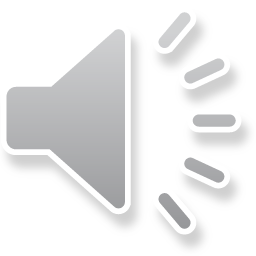 Copying and assigning
The first step is to stop the user from copying, moving or assigning
class Array {
    public:
        Array( std::size_t const new_capacity,
               double      const value = 0.0 );
        // Do not copy or move...
        Array( Array const  &original ) = delete;
        Array( Array       &&original ) = delete;
       ~Array();
        // Do not assign or move...
        Array &operator=( Array const  &rhs ) = delete;
        Array &operator=( Array       &&rhs ) = delete;
        std::size_t capacity() const;
    private:
        std::size_t capacity_;
        double     *array_;
};
Instructor’s guarantee:
   There is nothing else you must delete at this point.
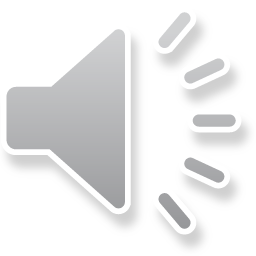 Copying and assigning
In general, if your class dynamically allocates memory, start here:
class Class_name {
    public:
        Class_name(…);                // Always define a constructor
        // Do not copy or move...
        Class_name( Class_name const  &original ) = delete;
        Class_name( Class_name       &&original ) = delete;
       ~Classname();
        // Do not assign or move...
        Class_name &operator=( Class_name const  &rhs ) = delete;
        Class_name &operator=( Class_name       &&rhs ) = delete;
        // Other public member functions
    private:
        // Private member variables and
        // private helper member functions
};
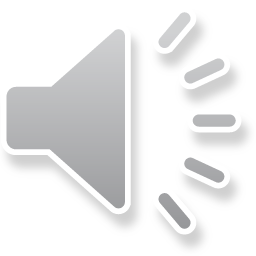 What is a copy?
How is a copy different from an assignment?
A copy is when a new instance is being initialized for the first time
An assignment occurs when an existing object is being assigned to an already existing object

A copy is a copy of the object
If you wanted to refer to the same object, just use a reference

To copy our array class:
The new object must have the same capacity as the original array
The new object must have separate dynamically allocated memory
All entries, however, must be copied over
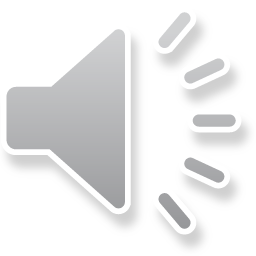 Copying an existing object
To start the copying process, update the class definition to allow it:
class Array {
    public:
        Array( std::size_t const new_capacity,
               double      const value = 0.0 );
        // Do not copy or move...
        Array( Array const  &original );
        Array( Array       &&original ) = delete;
       ~Array();
        // Do not assign or move...
        Array &operator=( Array const  &rhs ) = delete;
        Array &operator=( Array       &&rhs ) = delete;
        std::size_t capacity() const;
    private:
        std::size_t capacity_;
        double     *array_;
};
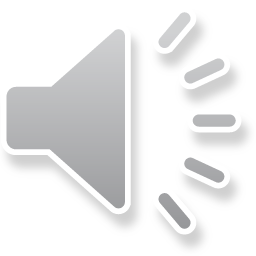 Copying an existing object
Like the regular constructor, we must:
Initialize all the member variables
Finish copying in the body of the copy constructor

Array::Array( Array const  &original ):
capacity_{ original.capacity() },
array_{ new double[capacity()] } {
    for ( std::size_t k{0}; k < capacity(); ++k ) {
        array_[k] = original.array_[k];
    }
}
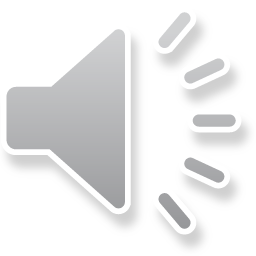 What is an assignment?
With an assignment:
The left-hand side is already initialized
We must make the left-hand side a copy of the right-hand side

To assign our array class:
Clean up the current object being assigned to
Update the capacity and allocate new memory
Copy over the values in the array
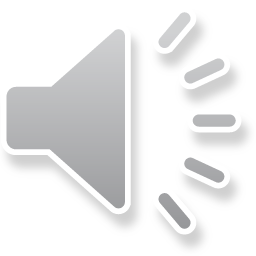 Assigning an object
To start the assignment process, update the class definition:
class Array {
    public:
        Array( std::size_t const new_capacity,
               double      const value = 0.0 );
        // Do not copy or move...
        Array( Array const  &original );
        Array( Array       &&original ) = delete;
       ~Array();
        // Do not assign or move...
        Array &operator=( Array const  &rhs );
        Array &operator=( Array       &&rhs ) = delete;
        std::size_t capacity() const;
    private:
        std::size_t capacity_;
        double     *array_;
};
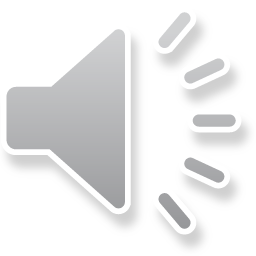 Assigning an object
This is just a member function:

Array &Array::operator=( Array const  &rhs ) {
    Array copy{ rhs };

    std::swap( capacity_, copy.capacity_ );
    std::swap( array_,    copy.array_ );

    return ????;
}
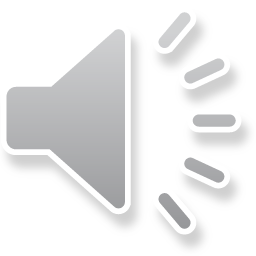 this
Every time you call a constructor, member function or destructor	the keyword this is assigned the address of the object on	which the function is being called

class Me {
    public:
        void about();
};

void Me::about() {
    std::cout << this << std::endl;
}
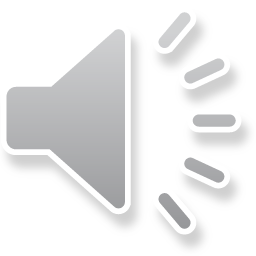 How this works
Output:
   0xffffcc3f
   0xffffcc3f
   0xffffcc3e
   0xffffcc3e
   0xffffcc3d
   0xffffcc3d
Consider this program:
int main() {
    Me yes_me{};
    Me me_me_me{};
    Me me_too{};

    std::cout << &yes_me << std::endl;
    yes_me.about();
    std::cout << &me_me_me << std::endl;
    me_me_me.about();
    std::cout << &me_too << std::endl;
    me_too.about();

    return 0;
}
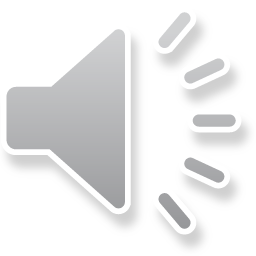 Assigning an object
If this is the address of this object, then *this is this object

Array &Array::operator=( Array const  &rhs ) {
    Array copy{ rhs };

    std::swap( capacity_, copy.capacity_ );
    std::swap( array_,    copy.array_ );

    return *this;
}
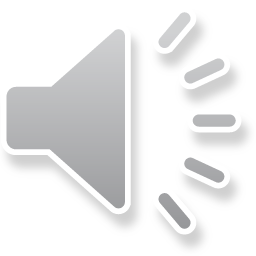 Moving
What is the difference between copying and “moving”?
A move constructor or move operator is called when the compiler determines that:
The destructor will be called on the original object being copied as soon as the copy constructor exits
The destructor will be called on the object on the right-hand side of the assignment operator as soon as the assignment operator finishes

Thus, if a move constructor or move operator is being called,	you are guaranteed the user will never have access to that	object again…so long as the user isn’t playing shenanigans…
This means you can sometimes move dynamically allocated data from what is being copied rather than dynamically allocating new memory
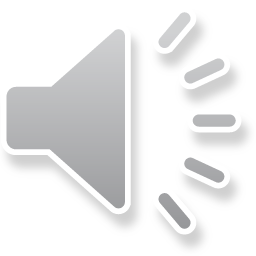 Moving
In a sense, the move constructor and move operator are often easier to implement than the copy constructor and assignment operator
But we won’t go into this in this class
Remember, when functions are called, it’s the compiler that determines what is called—there is nothing else you need do
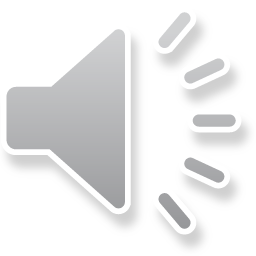 Humorously…
We’ve been constructing, copying, assigning, moving 
Some of you may have noticed:      we haven’t yet any means of accessing the array!

We will now introduce two member functions to do this
double  operator[]( std::size_t k ) const;
double &operator[]( std::size_t k );

double  at( std::size_t k ) const;
double &at( std::size_t k );
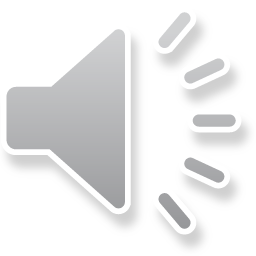 Accessing the array
Output:
    0       0
    1       1
    4       8
    9       27
    16      64
    25      125
    36      216
    49      343
    64      512
    81      729
Here are examples of each:
int main() {
    Array data{ 10 };
    Array more_data{ 10 };

    for ( std::size_t k{0}; k < 10; ++k ) {
        data[k] = k*k;
        more_data.at( k ) = k*k*k;
    }

    for ( std::size_t k{0}; k < 10; ++k ) {
        std::cout << data[k] << "\t" << more_data.at( k ) 
                  << std::endl;
    }
    return 0;
}
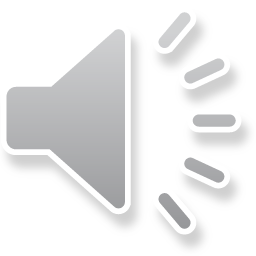 Range checking?
The first difference between these two is range checking:
Using the indexing operator, no range checking is performed
This is faster, but no protections are available if a mistake is made
Using the at(…) function, we will check to make sure that the argument is within the range of the array
That is, between 0 and capacity() - 1
double  operator[]( std::size_t k ) const;
double &operator[]( std::size_t k );

double  at( std::size_t k ) const;
double &at( std::size_t k );
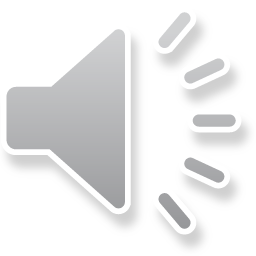 Range checking?
Additionally, you will note two versions of each:
The first is a constant member function:
This simply returns a value
The second is not constant and returns a reference
This is something that can be assigned to
In general, the second is called unless the object on which it is being called has been declared const
double  operator[]( std::size_t k ) const;
double &operator[]( std::size_t k );

double  at( std::size_t k ) const;
double &at( std::size_t k );
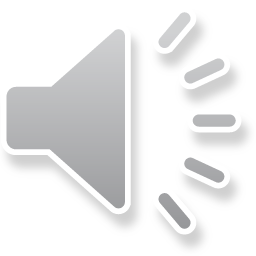 Range checking?
Here are the indexing member operator definitions:
double  Array::operator[]( std::size_t k ) const {
    return array_[k];
}

double &Array::operator[]( std::size_t k ) {
    return array_[k];
}
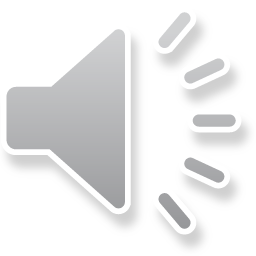 Range checking?
Here are the @ member function definitions:
double  Array::at( std::size_t k ) const {
    if ( k >= capacity() ) {
        throw std::out_of_range{
            "The capacity is " + std::to_string( capacity() ) 
            + " but received " + std::to_string( k )
        };
    }

    return array_[k];
}

The other implementation is identical
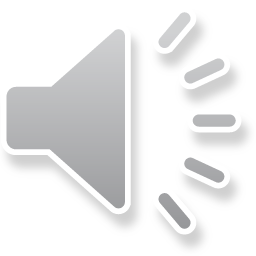 Checking what is assigned
Why at(…)?
There are many classes in the Standard Template Library (stl)that use both the indexing operator and the at(…) memberfunction in exactly the way we describe here
Once you go into industry,	     you will more comfortable with the stl than you may initially expect
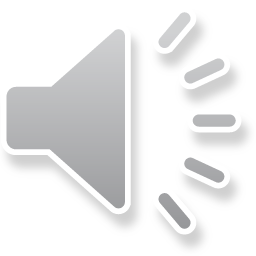 Checking what is assigned
One ability you may want is to check what is being assigned to that entry of the array
Unfortunately, no such mechanism exists

If you want such a mechanism,	you must declare your own two-parameter assign(…) 
double Array::assign( std::size_t k, double value ) {
    if ( k >= capacity() ) {
        throw std::out_of_range( "Bad index" );
    } else if ( value-satisfies-some-condition ) {
        array_[k] = value;
    } else {
        throw std::invalid_argument( "Bad value" );
    }
}
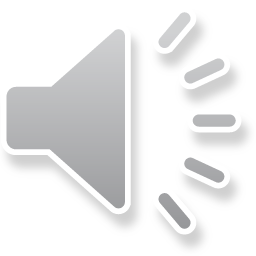 Summary
Following this lesson, you now
Understand how C++ copies and assigns objects by default
Understand the destructor and its purpose
Know how to prevent the compiler from making copies or assignments
Have an understanding of how copy constructors should work
Have an understanding of how assignment operators should work
Are aware that the indexing operator can be made a member function of a class
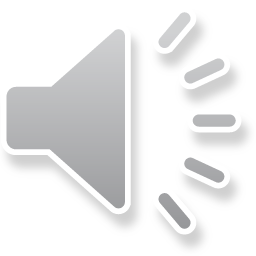 References
[1]	https://en.wikipedia.org/wiki/C++_classes
[2]	https://cplusplus.com/articles/y8hv0pDG/
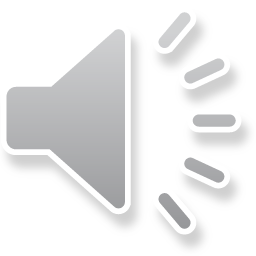 Colophon
These slides were prepared using the Georgia typeface. Mathematical equations use Times New Roman, and source code is presented using Consolas.

The photographs of lilacs in bloom appearing on the title slide and accenting the top of each other slide were taken at the Royal Botanical Gardens on May 27, 2018 by Douglas Wilhelm Harder. Please see
https://www.rbg.ca/
for more information.
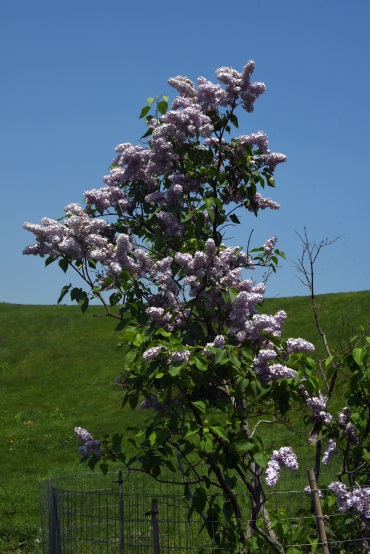 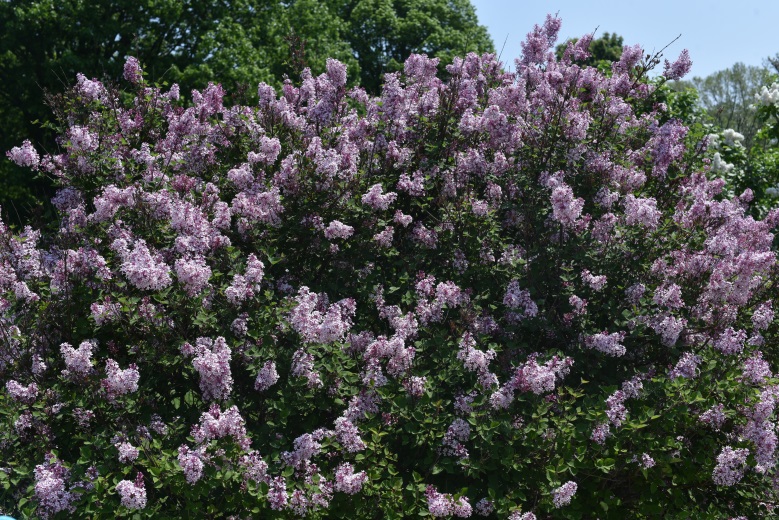 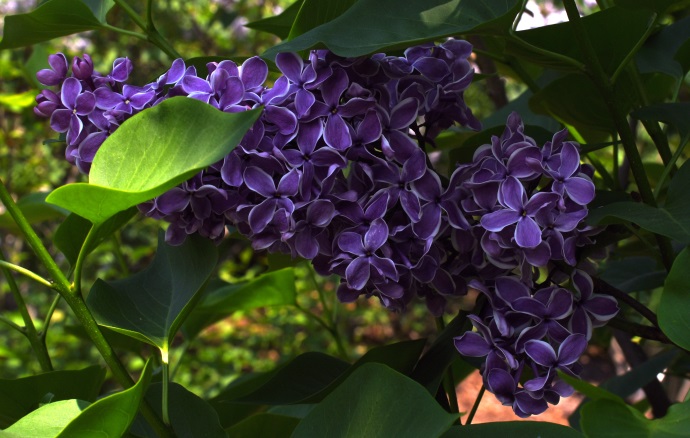 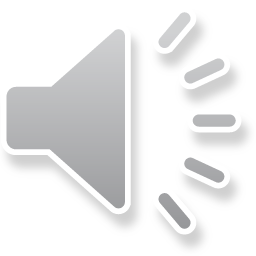 Disclaimer
These slides are provided for the ece 150 Fundamentals of Programming course taught at the University of Waterloo. The material in it reflects the authors’ best judgment in light of the information available to them at the time of preparation. Any reliance on these course slides by any party for any other purpose are the responsibility of such parties. The authors accept no responsibility for damages, if any, suffered by any party as a result of decisions made or actions based on these course slides for any other purpose than that for which it was intended.
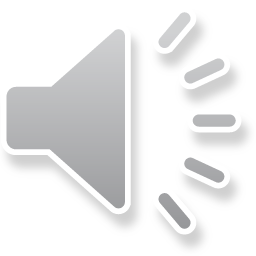